נִקְּתָה
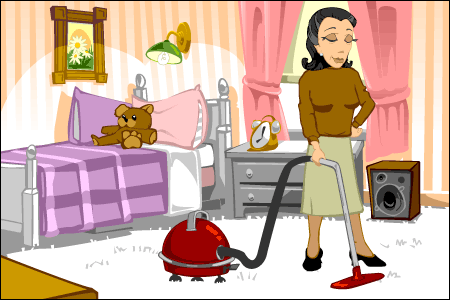 פורית אברמוב
דִּבְּרָה
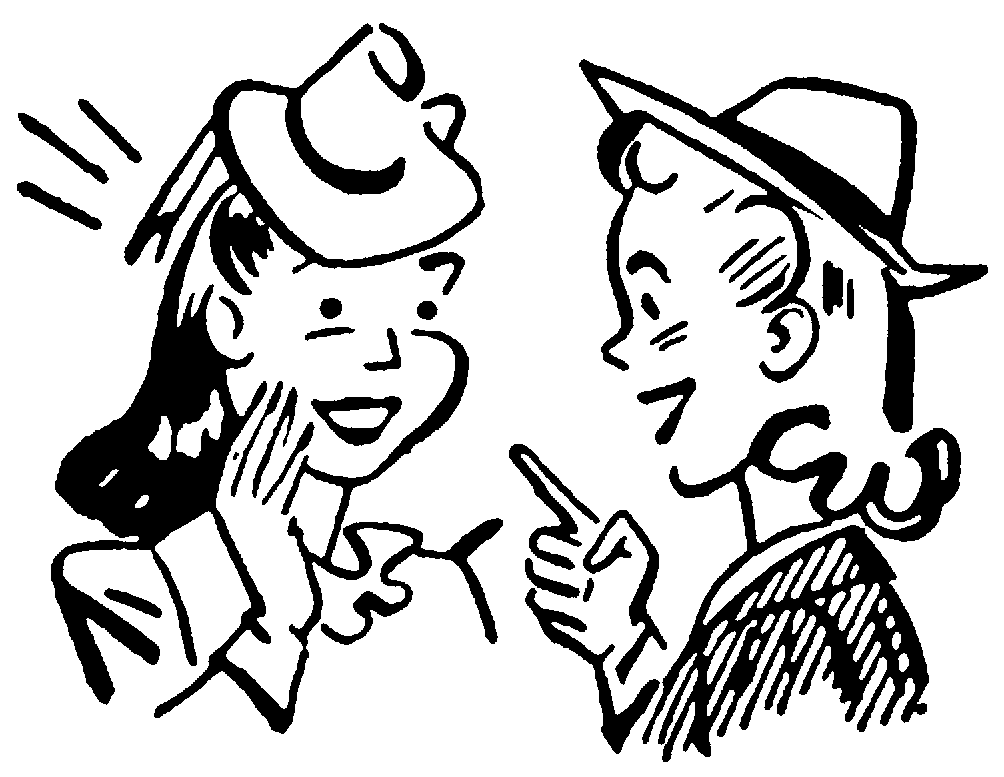 פורית אברמוב
נִשְׁקָה
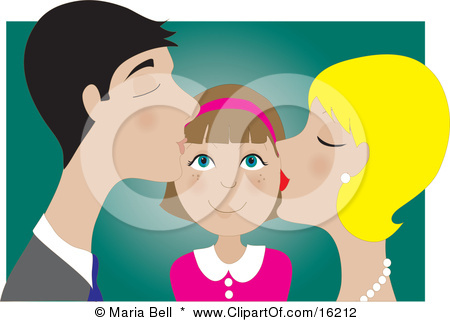 פורית אברמוב
חִבְּקָה
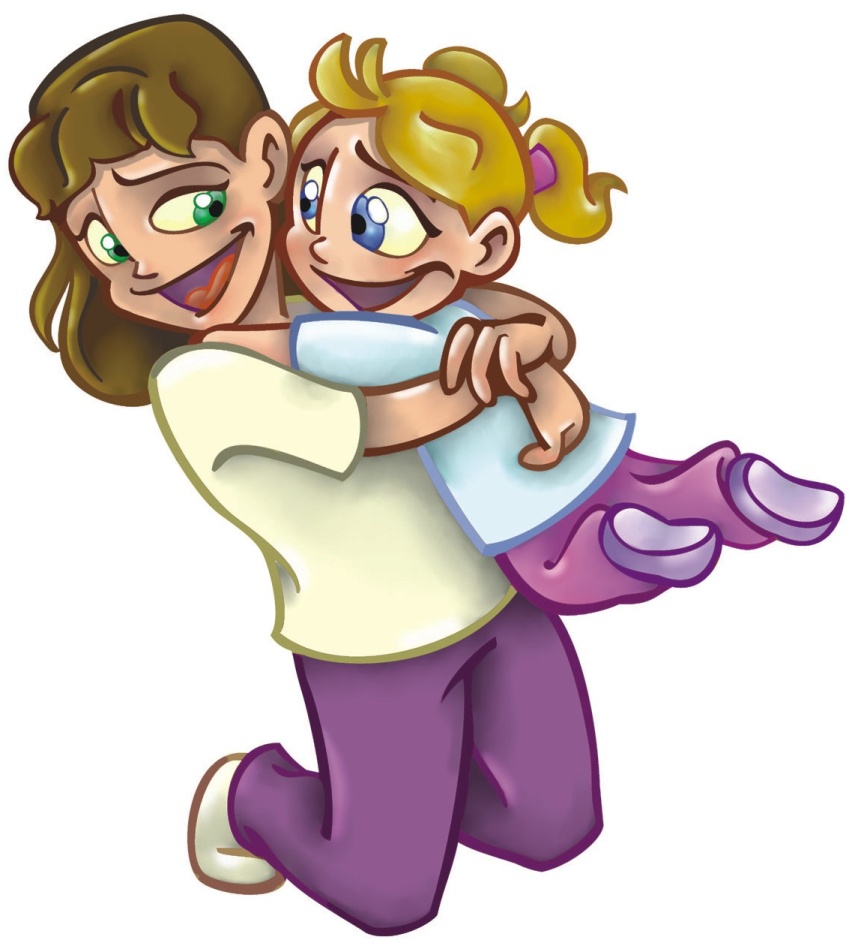 פורית אברמוב
קִשְּׁטָה
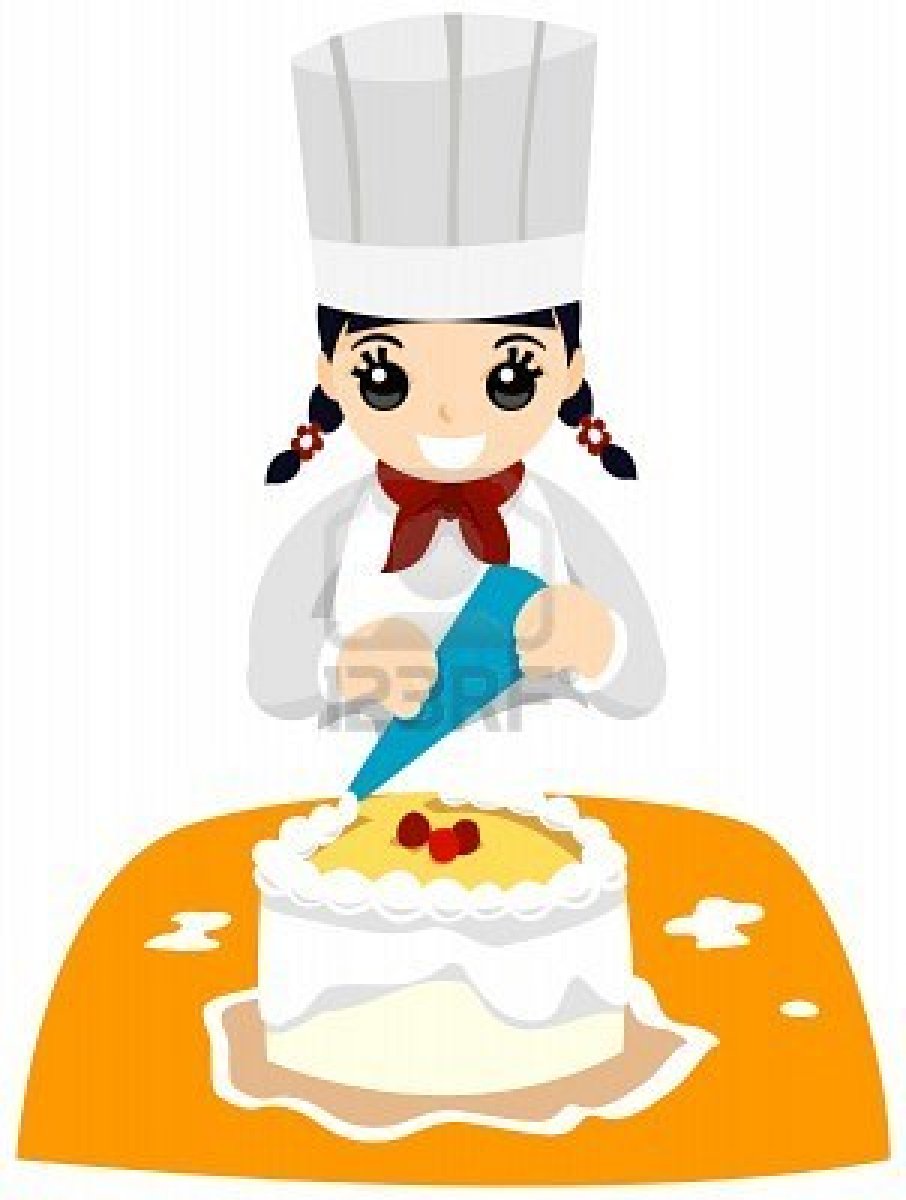 פורית אברמוב
טִגְּנָה
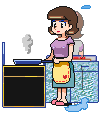 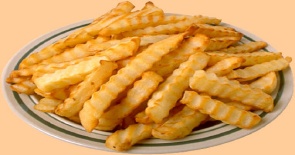 פורית אברמוב
בִּשְּׁלָה
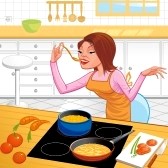 פורית אברמוב
צִלְּמָה
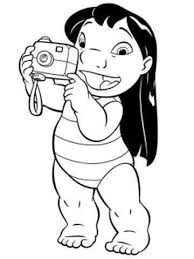 פורית אברמוב
קִפְּלָה
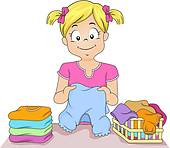 פורית אברמוב